只要沒有一般商用機房穩定的操作環境，都可以使用工業設計型的交換機
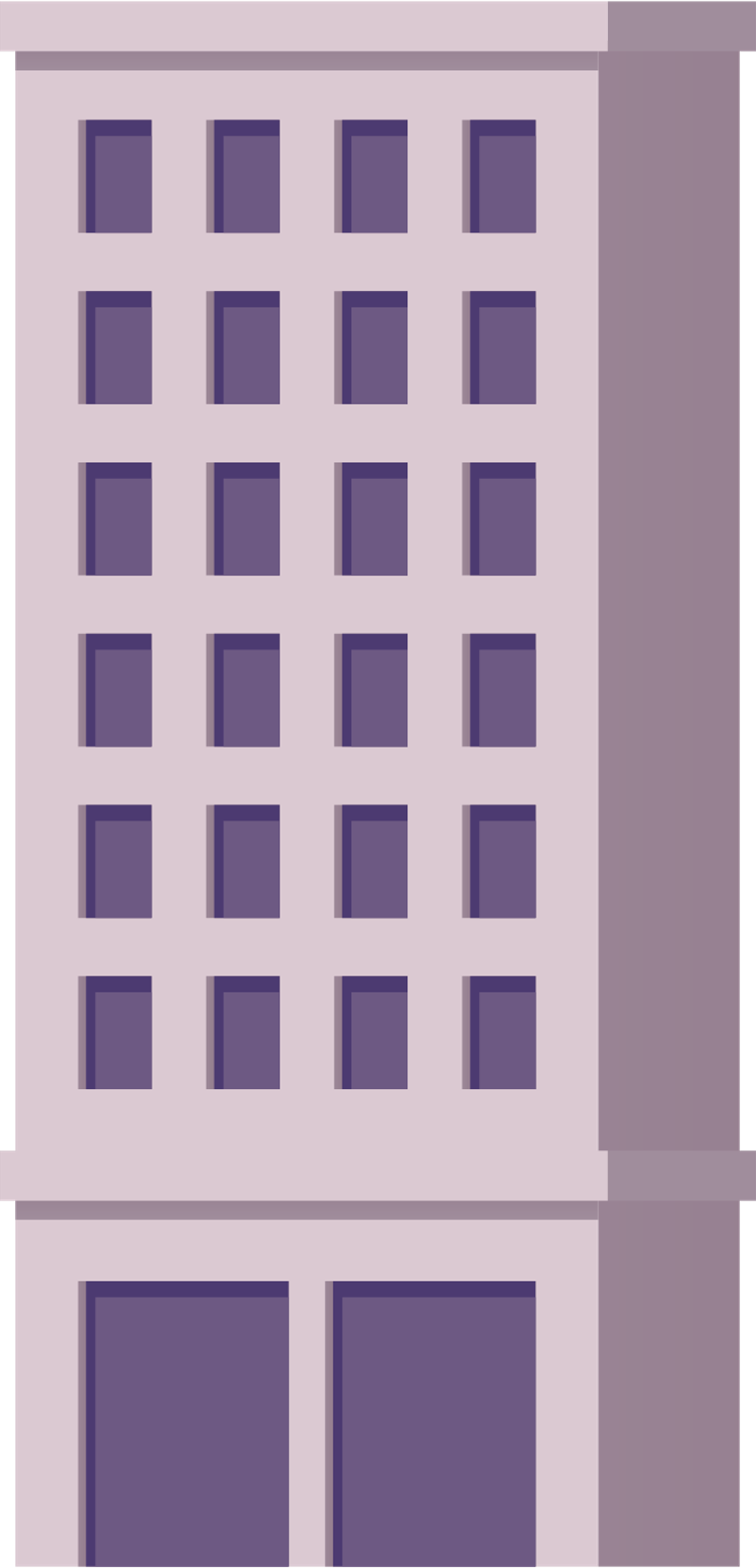 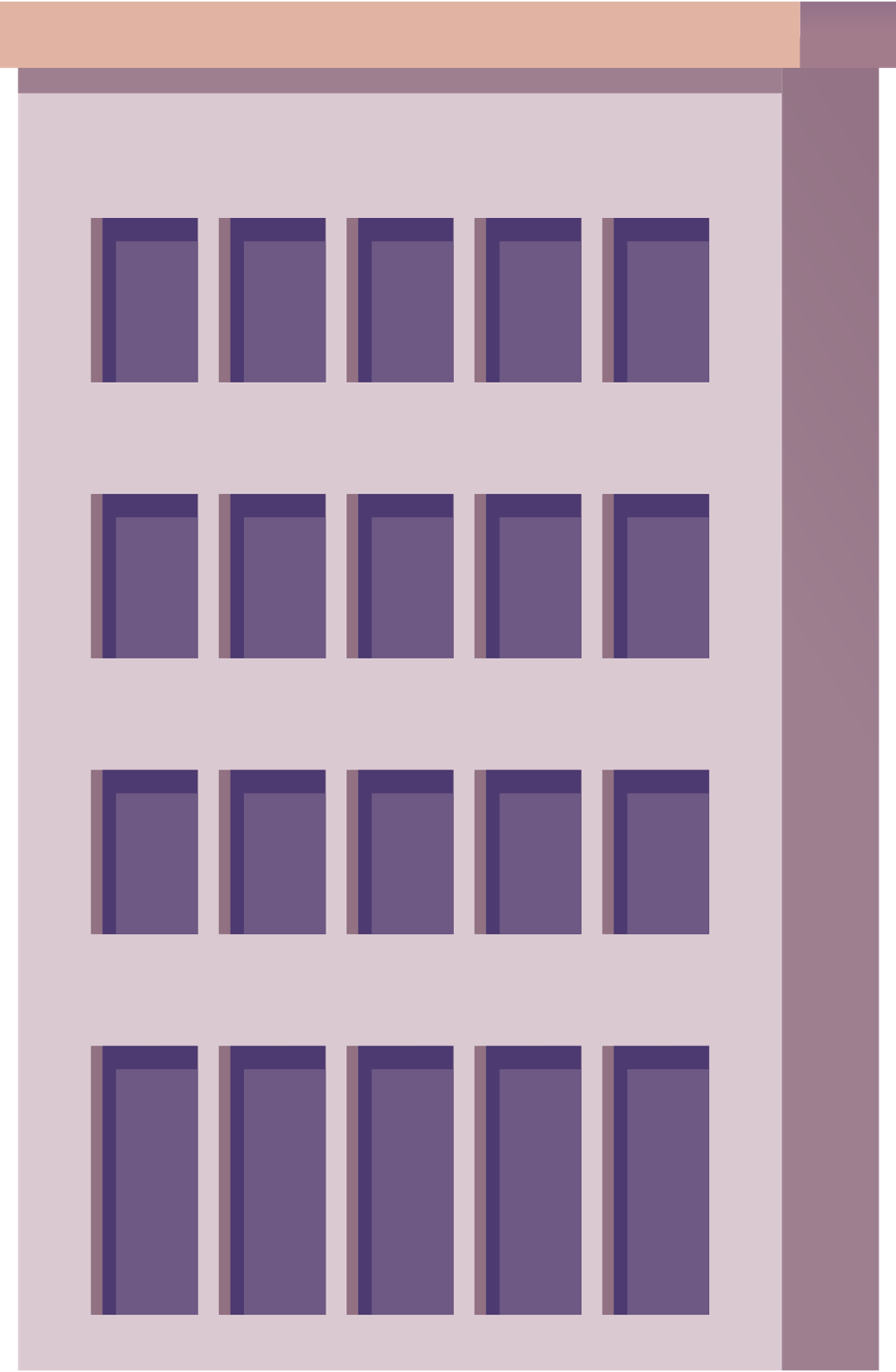 QSW-IM1200-8C全新設計，讓你跳脫只有工業環境才需要工業交換機的思維
無風扇及機頂全面積散熱片設計
完善的散熱功能且沒有風扇故障疑慮
全10GbE
10GbE SFP+/10GbE Combo讓使用者自行搭配
商用使用者操作介面
保有QNAP商用交換機一貫簡單易懂的操作界面
9~54V及多組電源輸入選擇
可完整搭配安裝空間所需
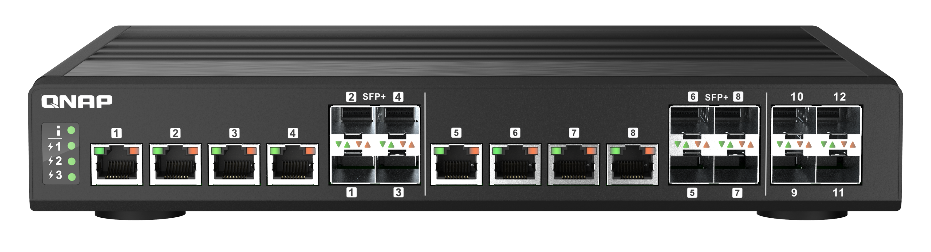 QSW-IM1200-8C適合裝在哪些環境?
散熱不佳的環境
非一般專用機房
戶外機櫃
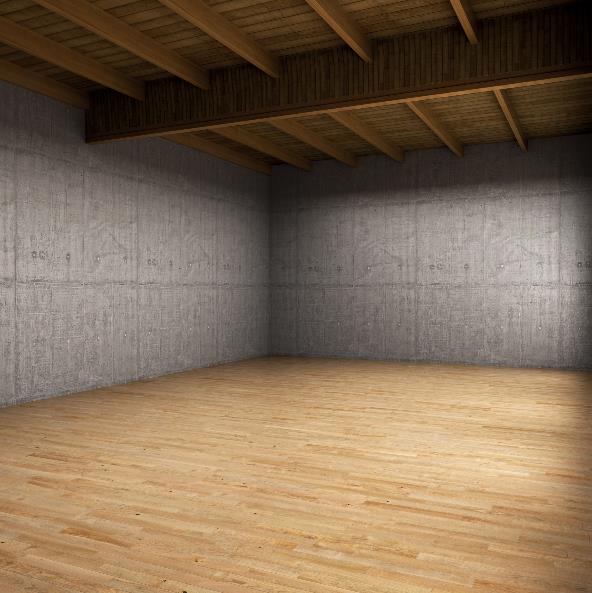 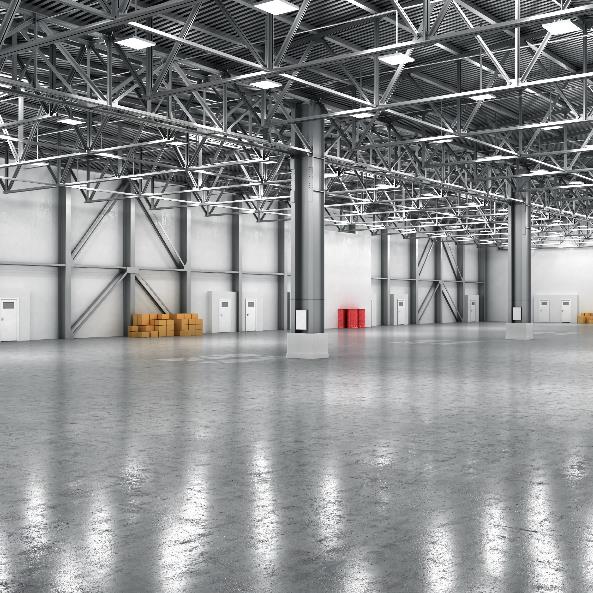 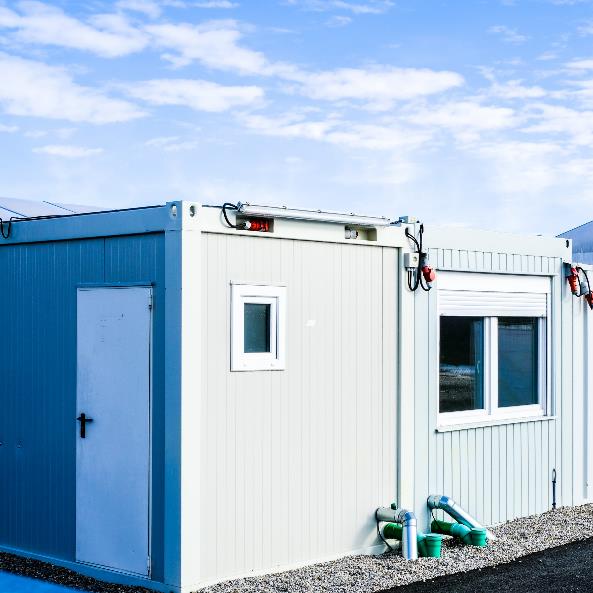 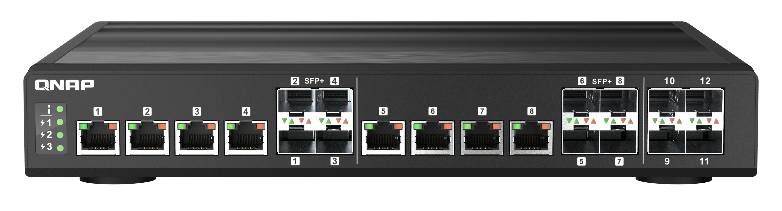 開放空間的監視系統，10GbE同時顧及控制中心和分點傳輸的高速網路
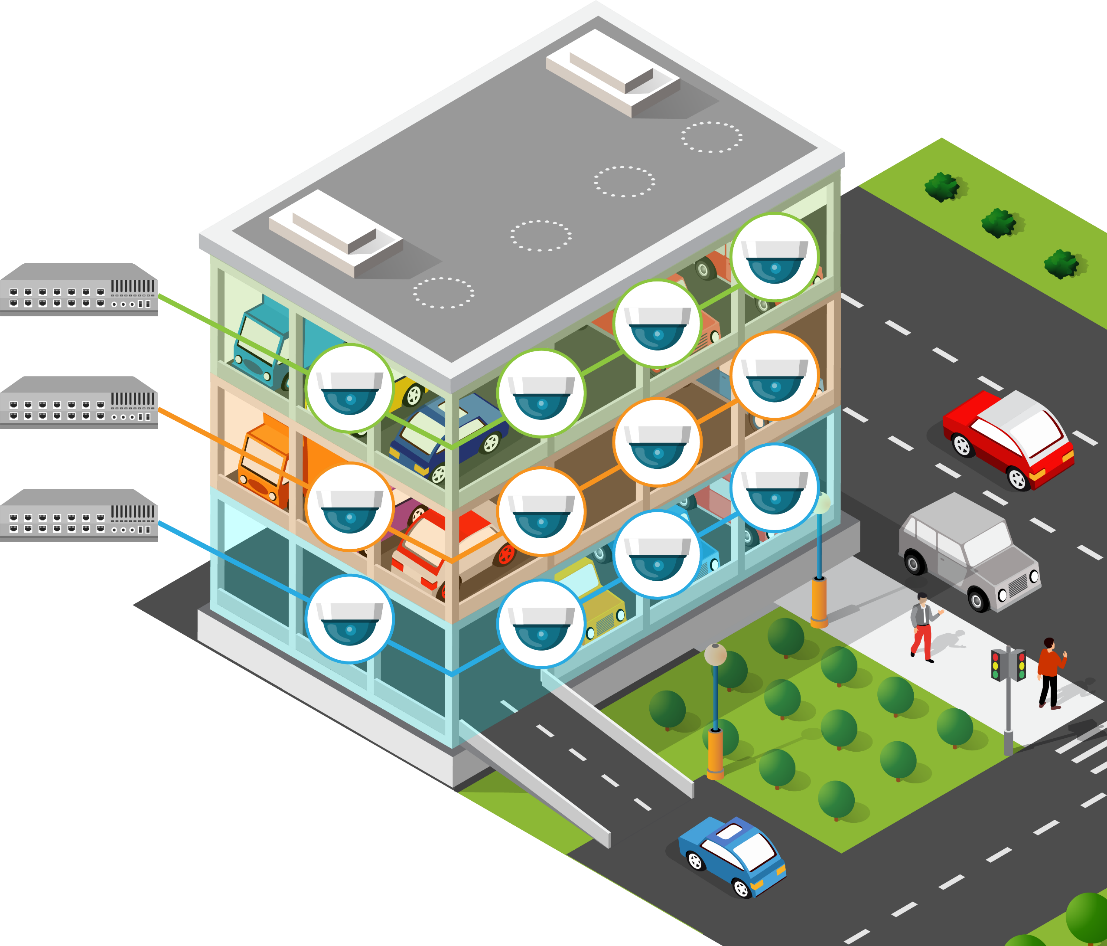 Control center
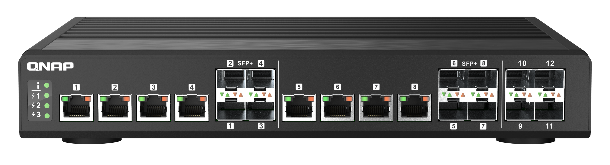 3F
2F
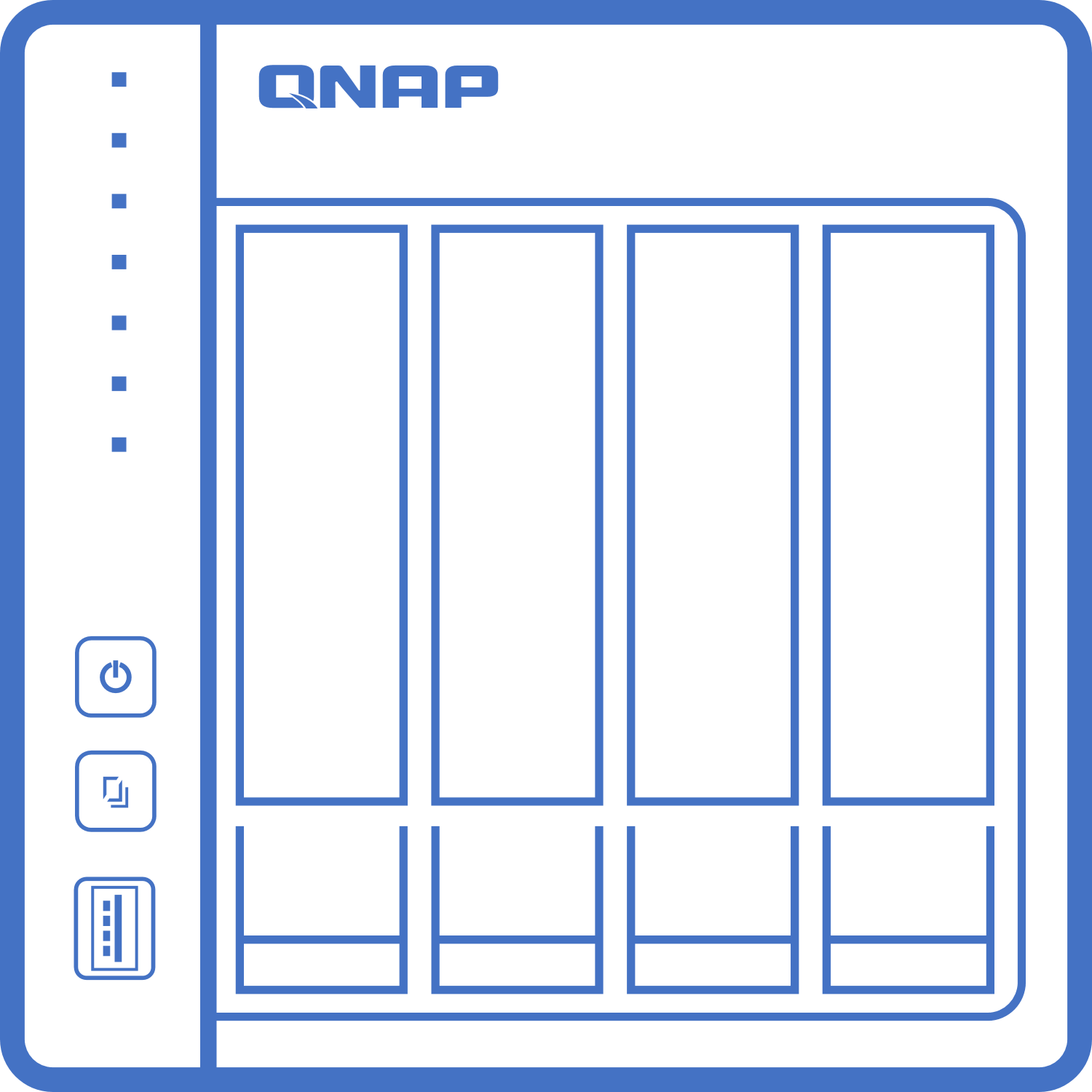 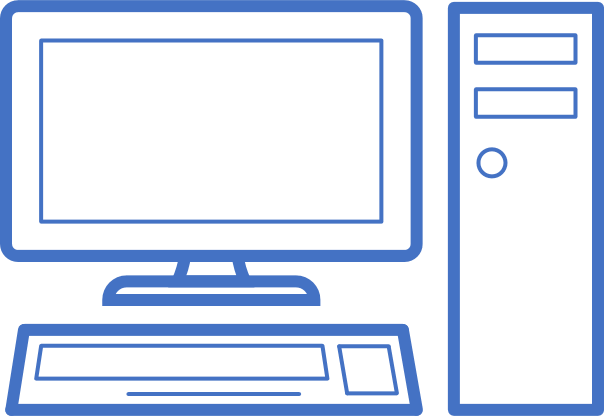 1F
戶外大型監控系統，需要10GbE做為影像傳輸的主力
10GbE copper
10GbE Fiber
智慧城市的智慧路口系統，需要10GbE交換器頻寬傳輸才夠給力
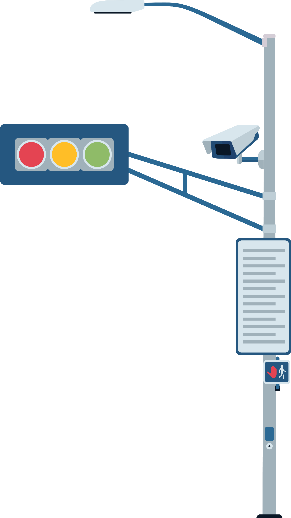 智慧路口系統，多套系統彼此溝通及和控制中心聯絡，需要10GbE才能確保傳輸順暢
10GbE
燈號
電子看板
監視器
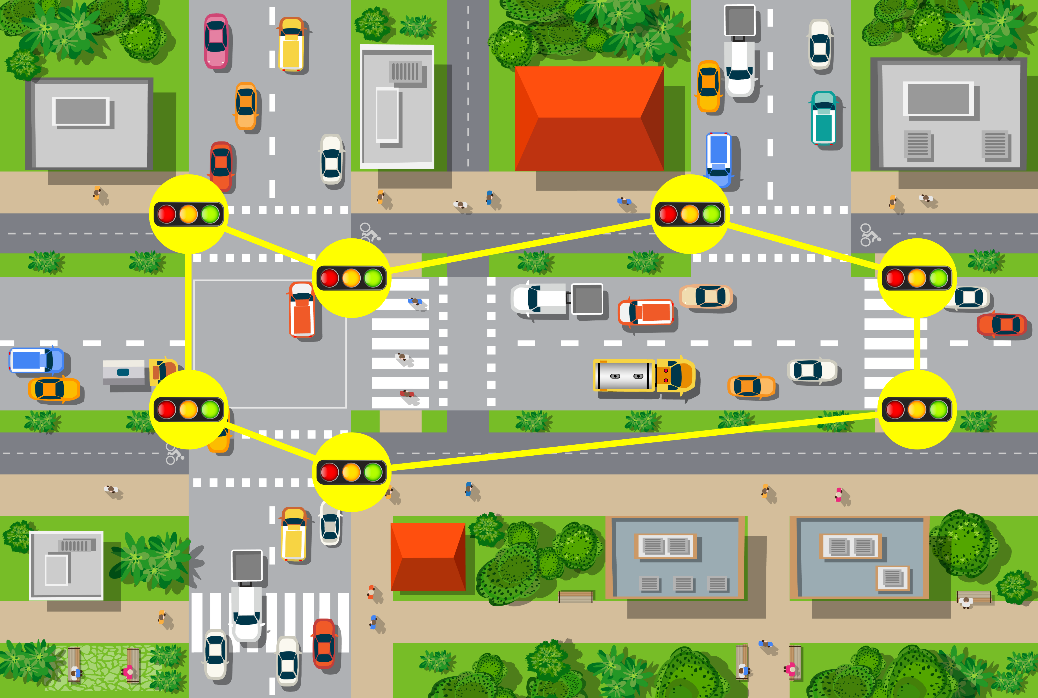 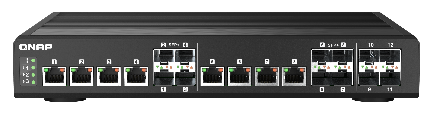 10GbE
管制中心
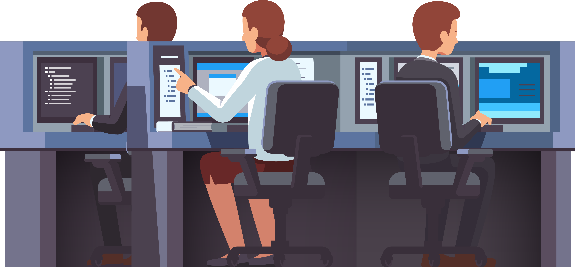 10GbE才能發揮智慧工廠最大效益
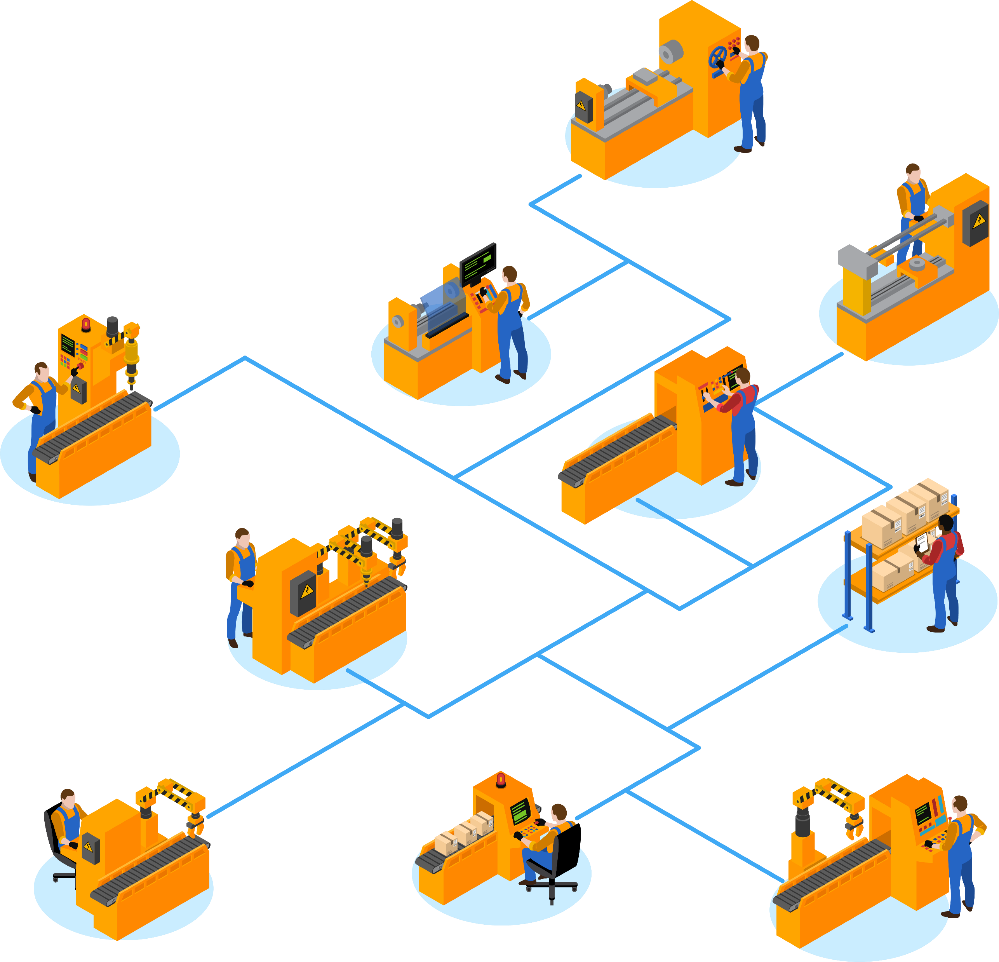 多套系統彼此串聯，10GbE才能讓傳輸更有效率
智慧手臂
智慧無人車搭配無線系統
門禁管制
管理中心
監控設備
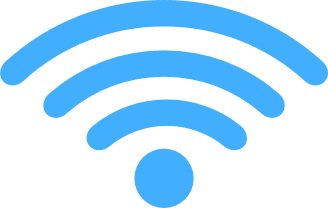 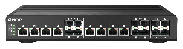 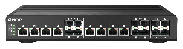 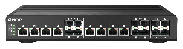 10GbE
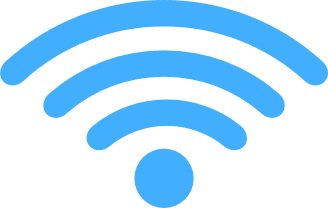 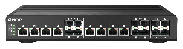 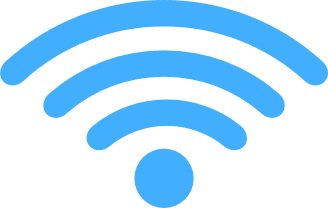 QSW-IM1200-8C硬體介紹
面板配置
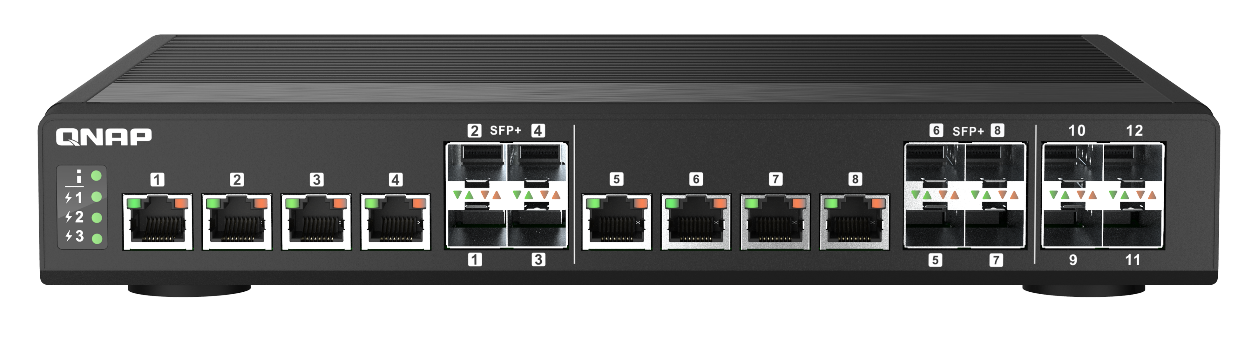 正面
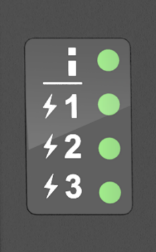 Status LED
Power 1, Power 2
Power 3 status LED
4 x 10GbE SFP+ ports
8 x 10GbE SFP+/RJ45 combo ports
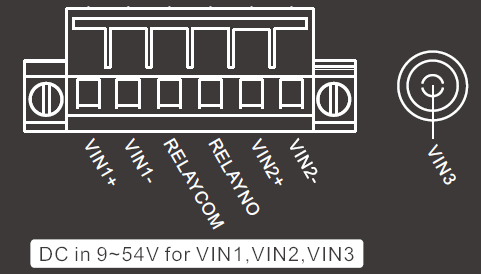 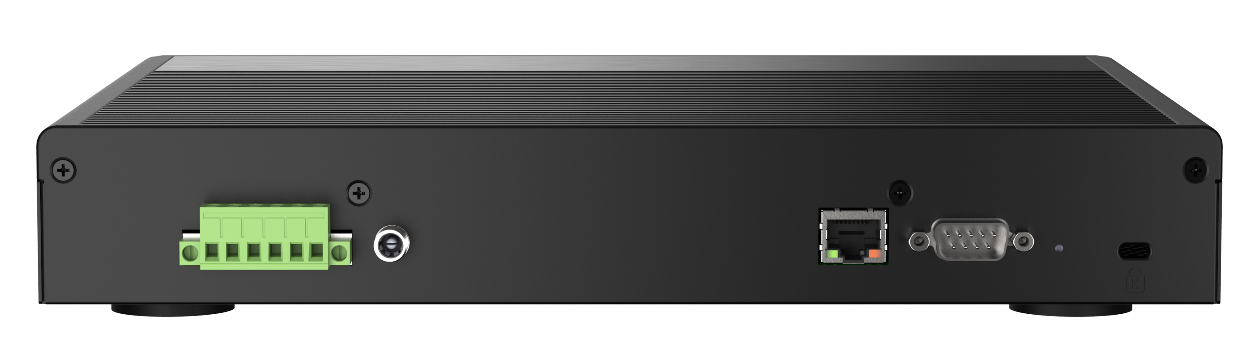 背面
全新的電源設計
DC in 9~54v 共三組電源接頭
迴路保護裝置
無風扇全機殼散熱
不需擔心風扇壞掉就無法運作的問題
更嚴格的環溫測試
無風流 -30°C-45°C (-22°F –113°F)
有風流(0.5~0.7m/s ) -30°C-65°C (-22°F –149°F)
機殼最高溫
上蓋76°C(169°F)
下蓋78°C(172°F)
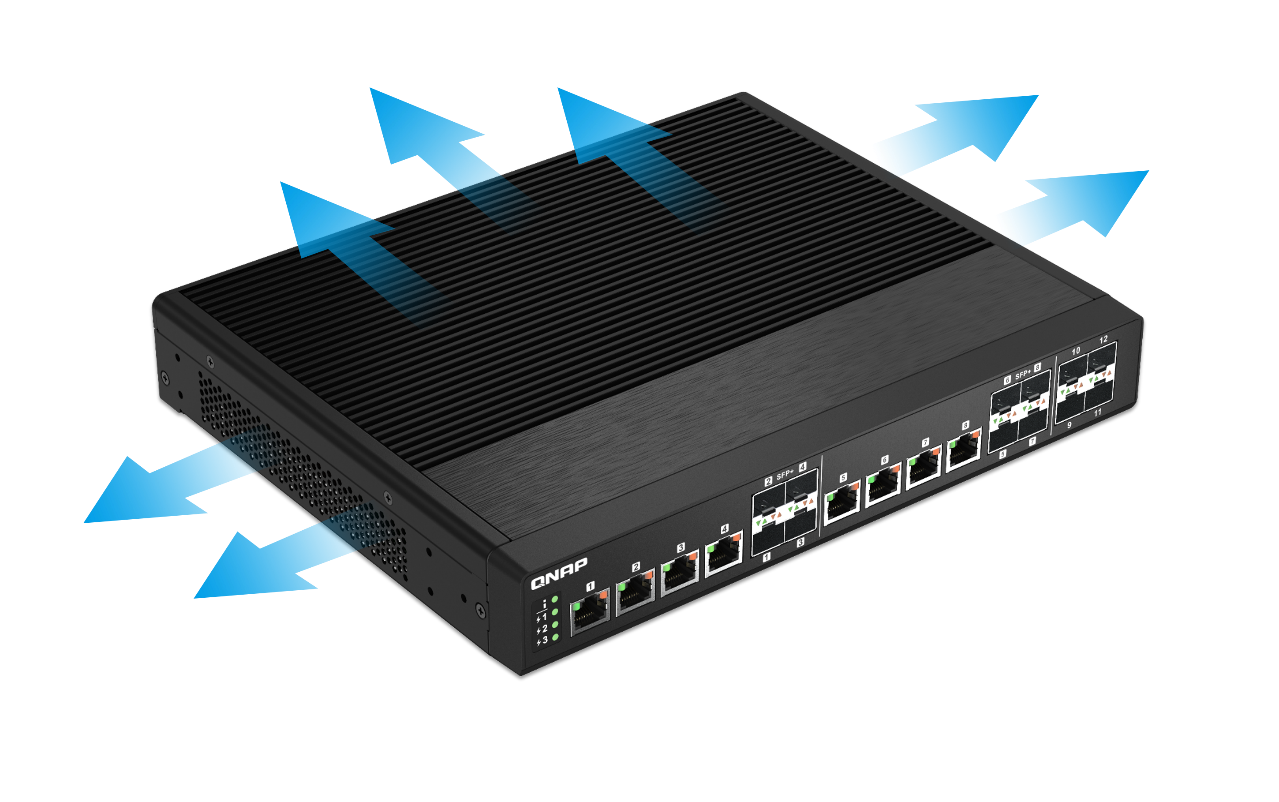 硬體優勢與價值
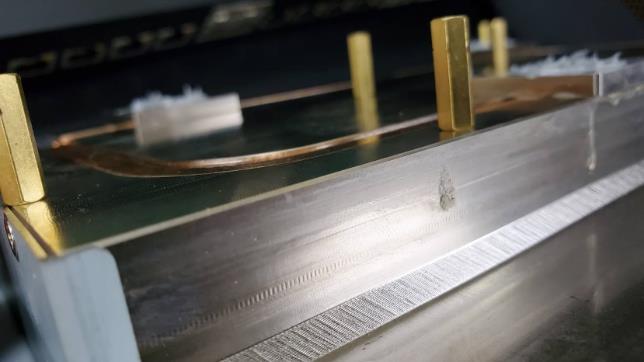 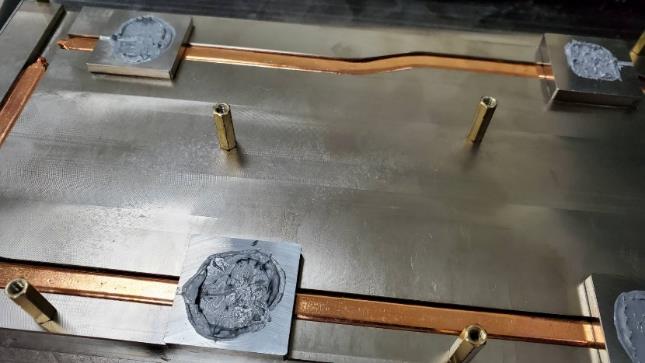 全覆蓋散熱片
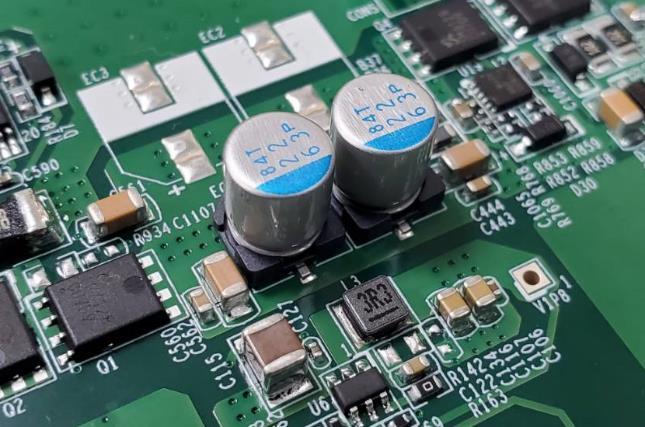 固態電容
搭配寬溫SFP+進行測試
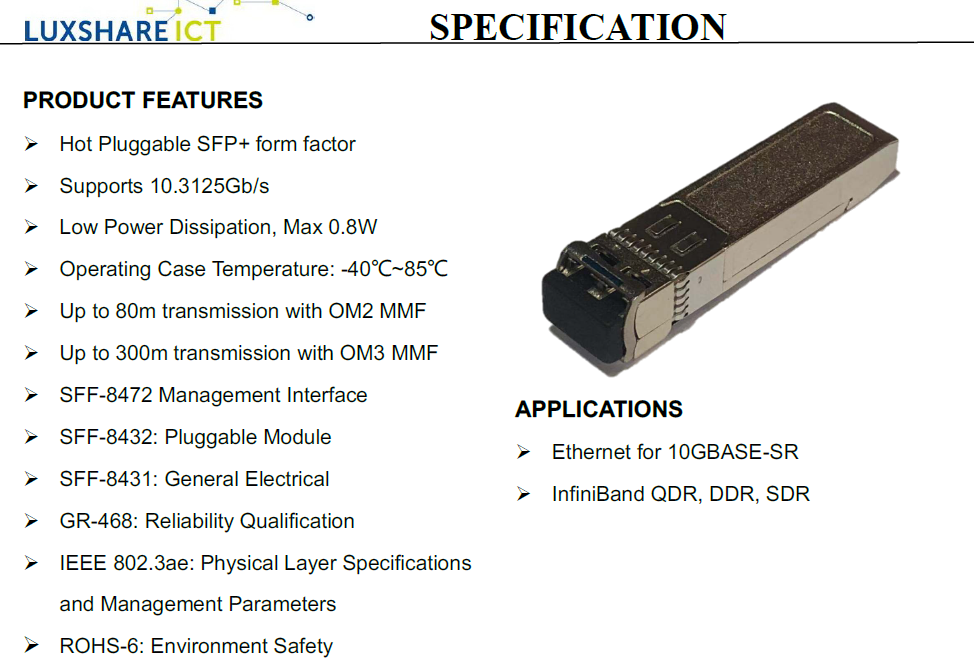 QSW-IM1200-8C軟體規格
豐富的管理功能
VLAN
IGMP snooping
Link Aggregation Group (LAG)
Access Control Lists (ACL)
Rapid Spanning Tree Protocol (RSTP)
Simple Network Time Protocol (SNTP)
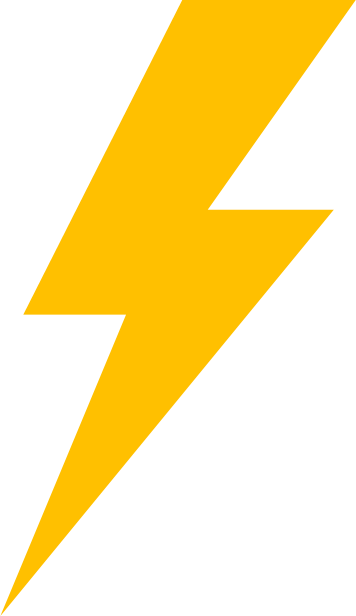 Link Layer Discovery Protocol (LLDP)
Quality of Service (QoS)
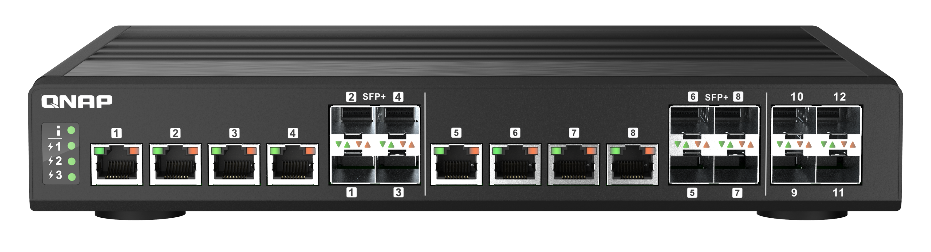 簡單明瞭的介面設計
交換機功能多元，但管理界面操作簡單
直覺式的設計讓管理者清楚且快速的管理網路環境
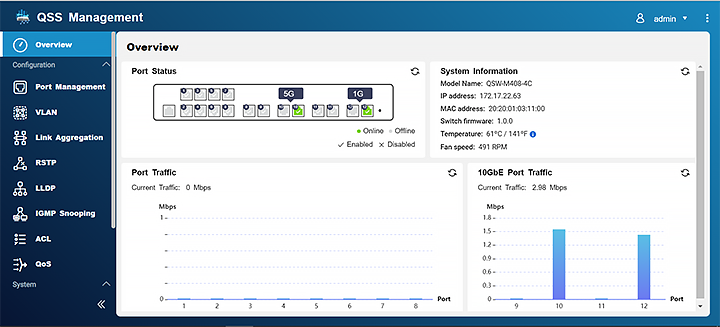 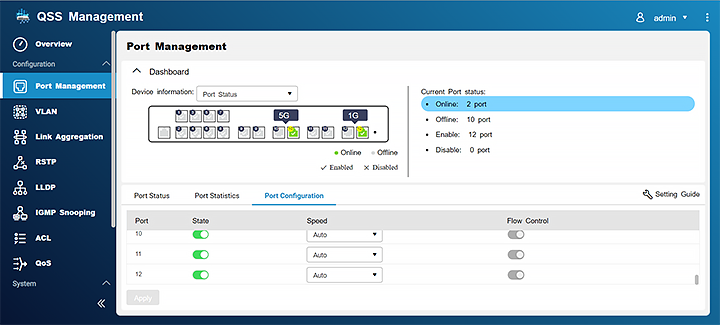 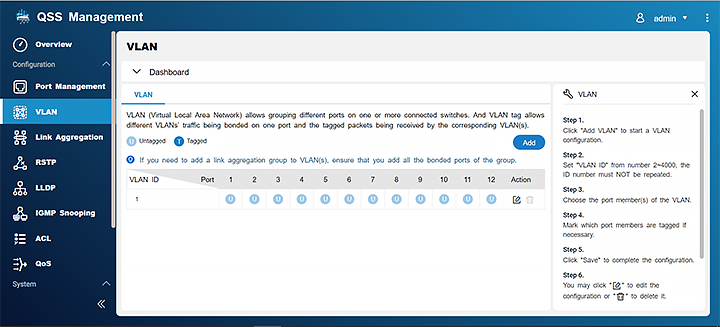 多接條網路線也可以提高網速
鏈路聚合(LAG, Link Aggregation)可以讓多條網路線的網速相加，變成更大的網路頻寬
快速又直接的讓網速更上一層樓，突破10GbE不是夢
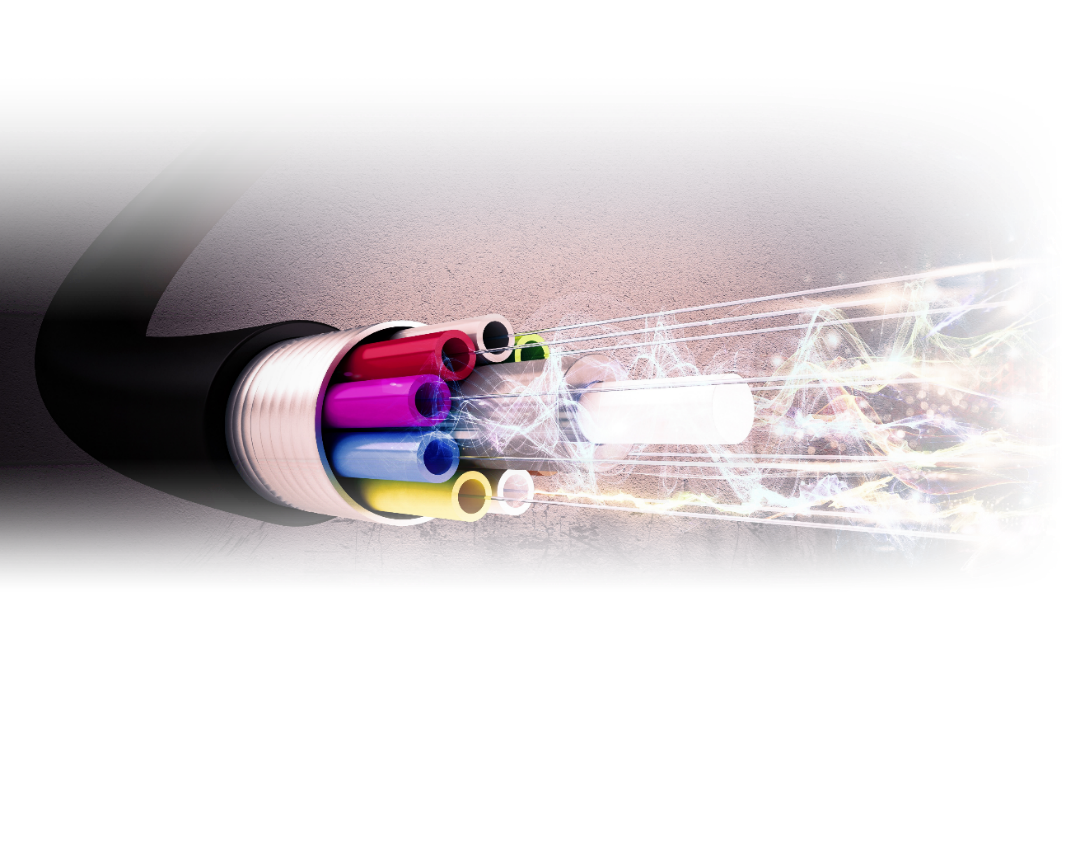 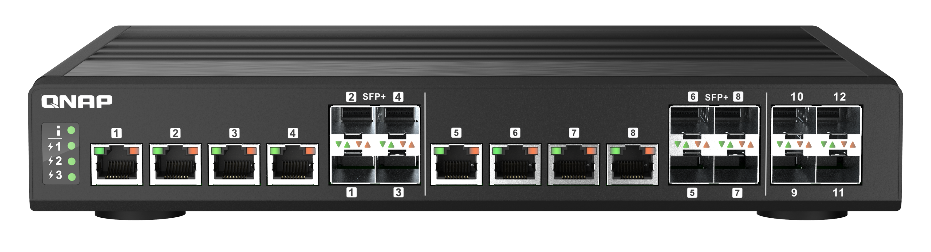 明確分割工作室內各別網路
虛擬區域網路(VLAN)可以明確獨立出不同的部門網路 
方便管理，不同網路間可有條件相連
也可分隔員工及來賓網路
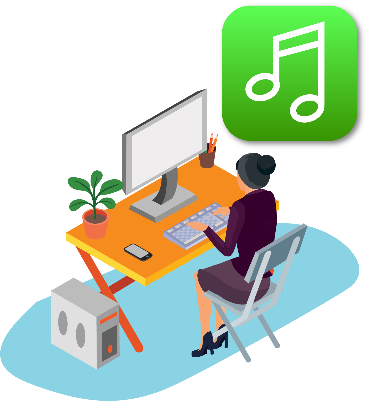 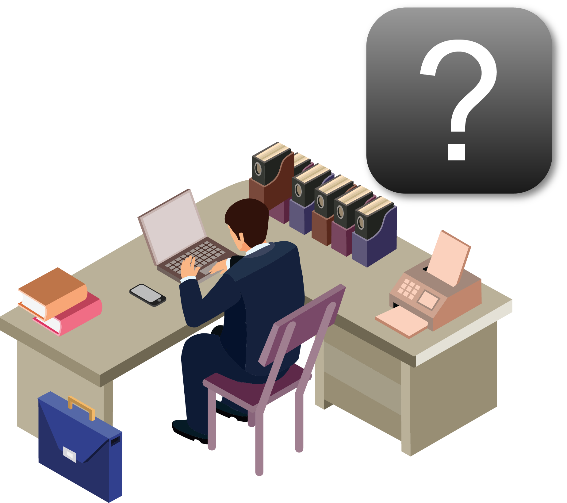 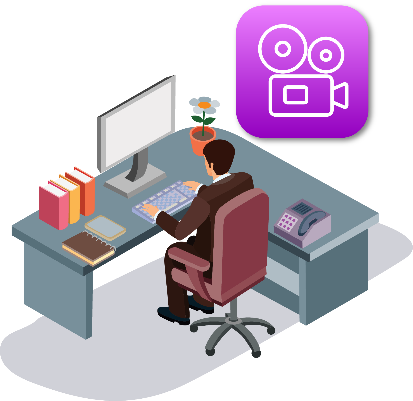 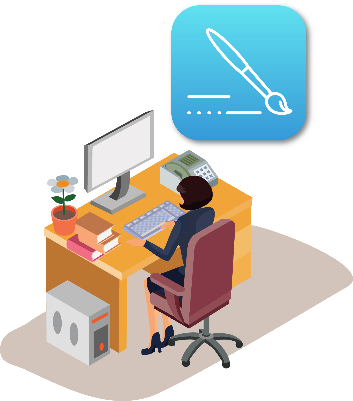 準確記錄及配發影音串流給設備
群組監聽協定(IGMP snooping) 可以準確記錄所有影音串流分配方式
不會因為誤傳或少傳封包導致影音中斷或品質不佳
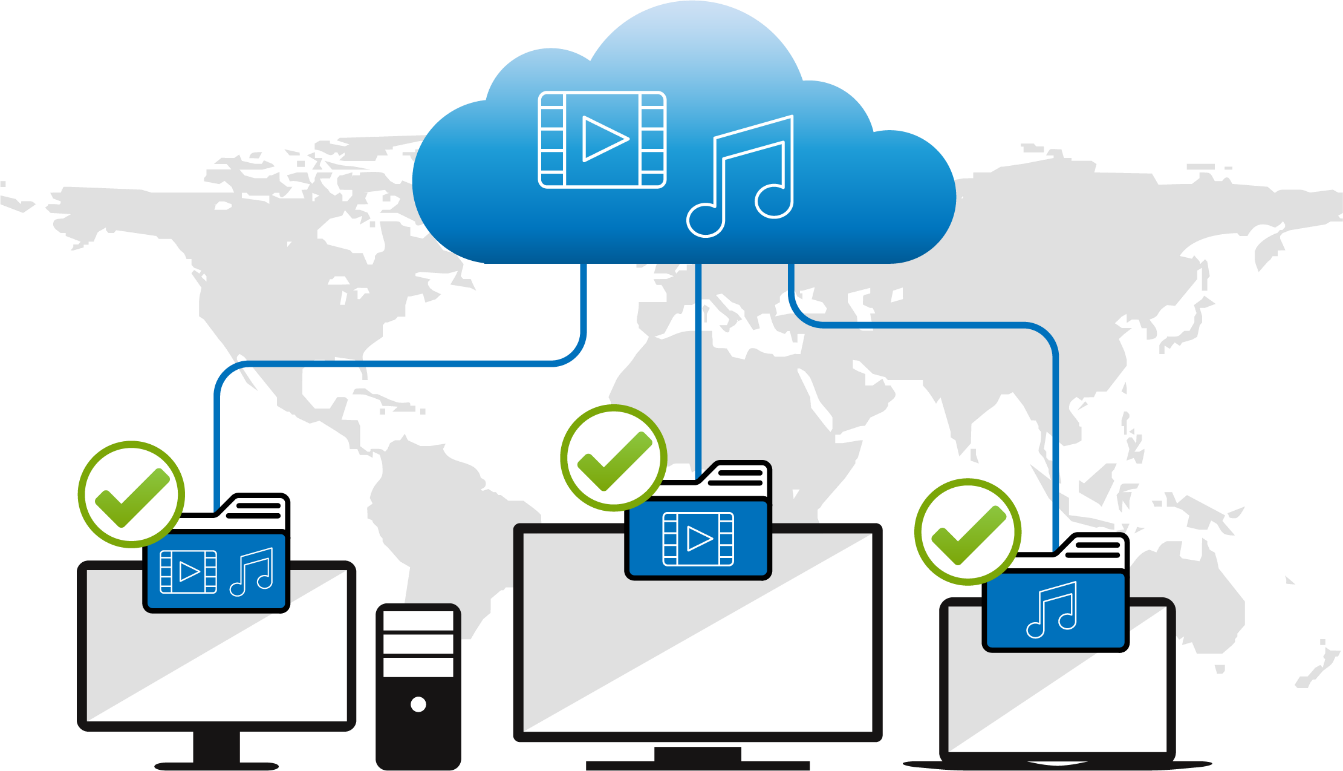 輕鬆管控連線進出
存取控制串列(ACL, Access Control List)可以精準控制連線的進出
管控連線避免不必要的資安問題
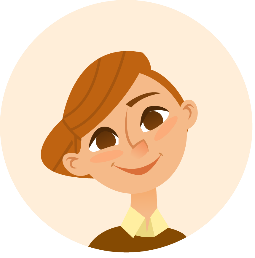 ACL
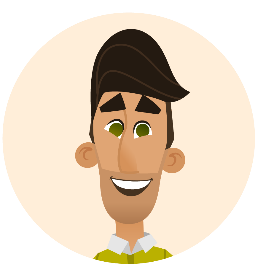 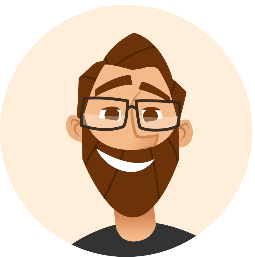 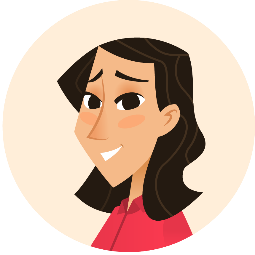 軔體版本檢查
一鍵自動更新
交換機自動偵測有無新軔體
手動更新
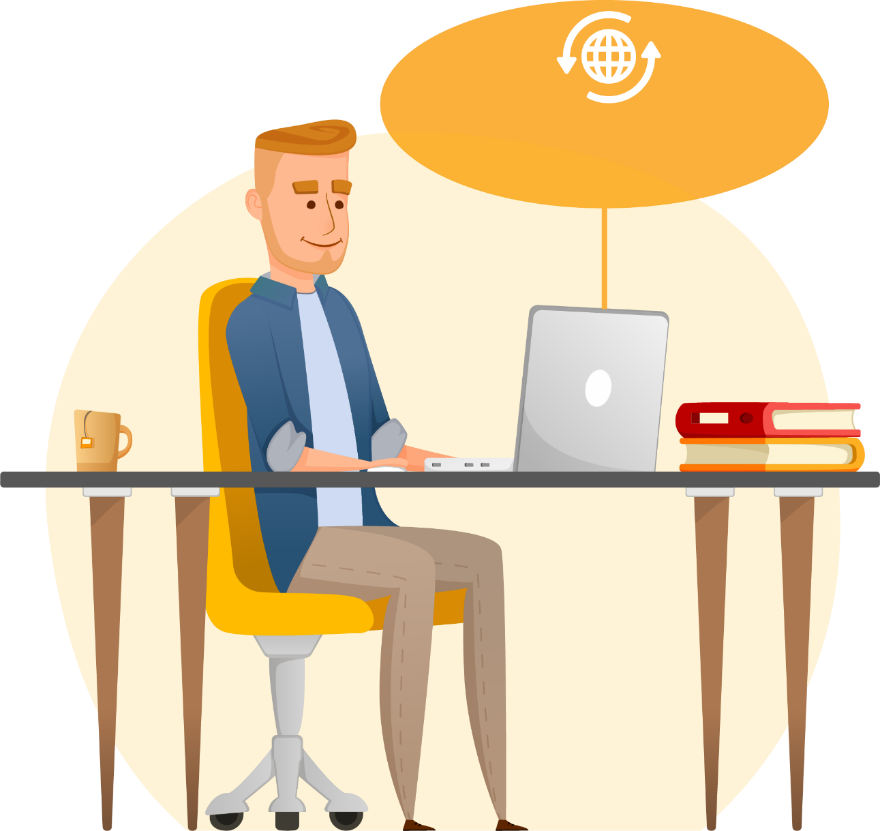 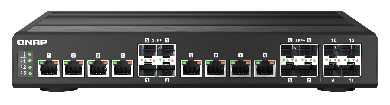 隨時優化網路傳輸路徑
透過生成樹協定(RSTP, Rapid Spanning Tree Protocol)隨時監控及優化網路傳輸路徑
網路架構再複雜，檔案永遠用最快的路徑來傳輸
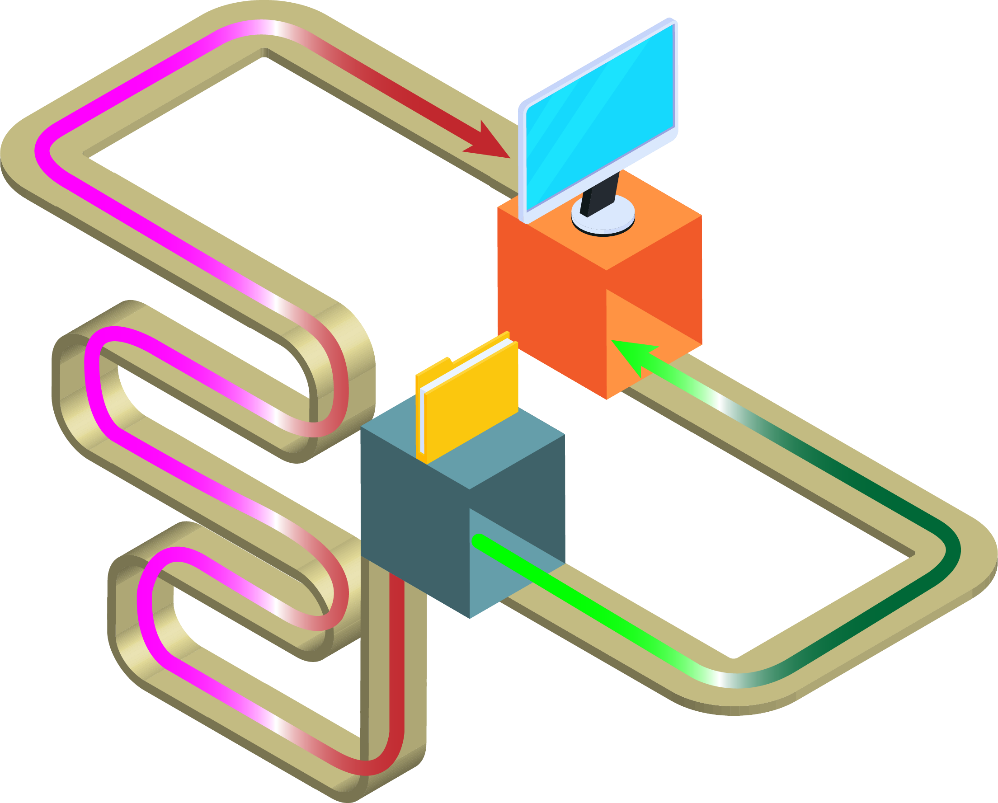 當然QSW-IM1200-8C還有很多功能
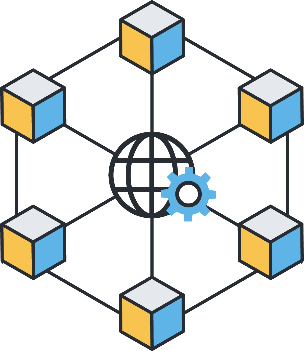 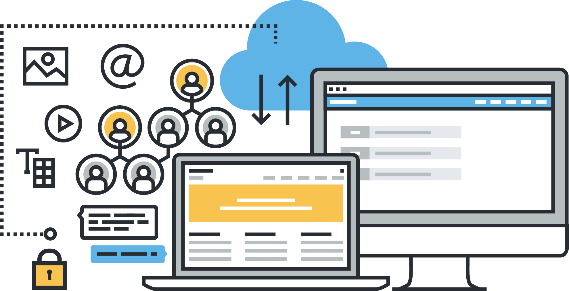 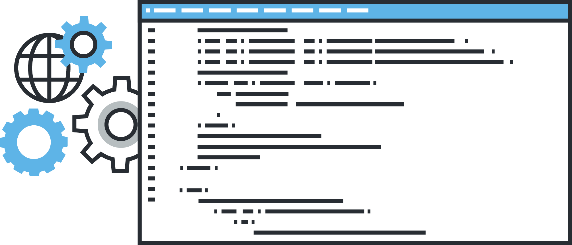 透過流量控制(IEEE 802.3x)監看網路擁塞情況，避免掉封包
週邊設備偵測(LLDP)，讓管理者一目了然那些設備連接到交換機
網速自動偵測(Auto negotiation)，讓不同網速的設備也可以快速連結
完美搭配QNAP 10GbE 產品
8 x10GbE combo + 4x10GbE SFP+連接口彈性且自由的選擇
內建或插卡的10G/5G/2.5G NAS
桌上PC升級2.5G/5G/10G
隨身筆電升級5G
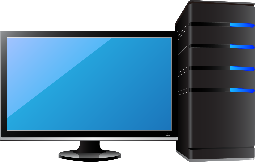 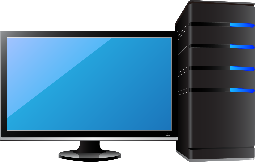 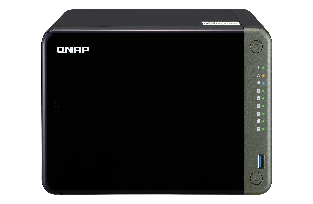 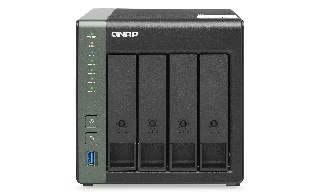 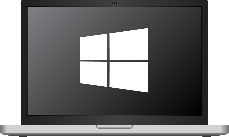 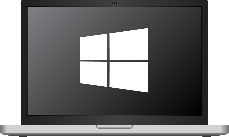 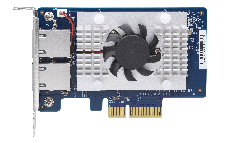 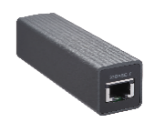 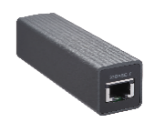 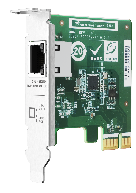 Base-T / SFP+
Base-T
Base-T
高速連接至機房或主要備分的NAS/Server
MacBook升級10G
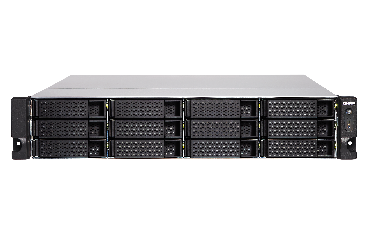 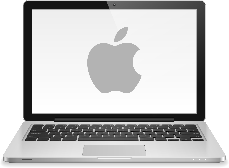 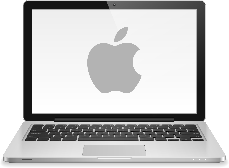 SFP+
Base-T
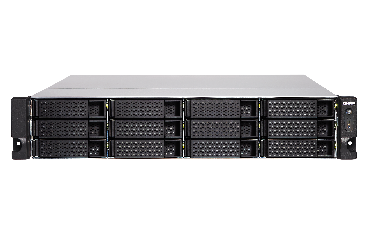 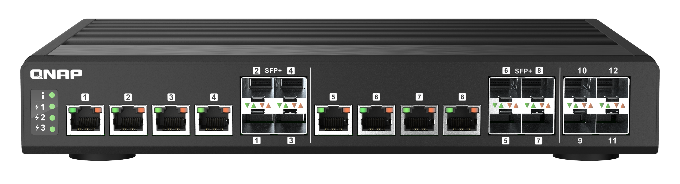 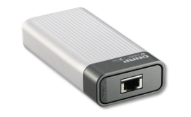 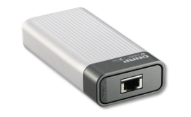 搭配內建2.5/5/10GbE網路的桌上型NAS
搭載 10GbE BASE-T
｜
搭載 10GbE SFP+
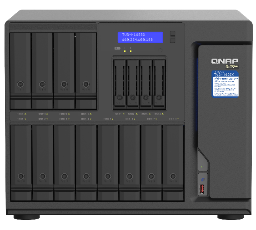 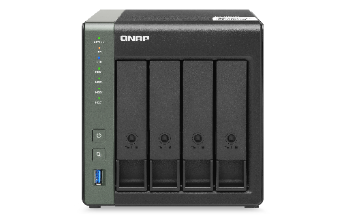 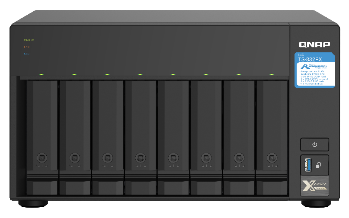 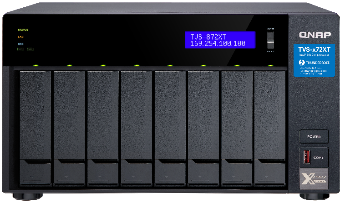 TVS-h1688X /TVS-h1288X
TVS-872XT / TVS-672XT / TVS-472XT
TS-832PX
TS-431X3
10GbE + 2.5GbE
搭載 5GbE BASE-T
搭載 2.5GbE BASE-T
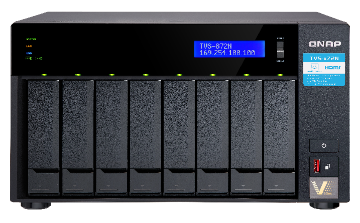 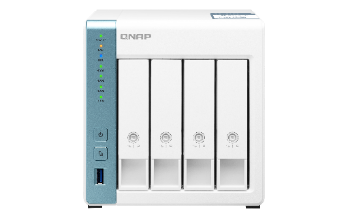 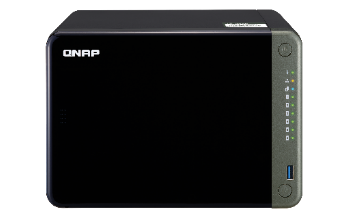 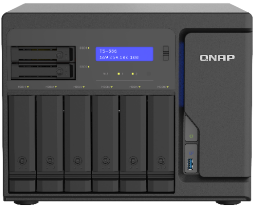 TS-653D / TS-453D / TS-253D
TVS-872N / TVS-672N
TS-h886 / TS-h686
TS-431P3 / TS-231P3
搭配內建2.5/5/10GbE網路的機架型NAS
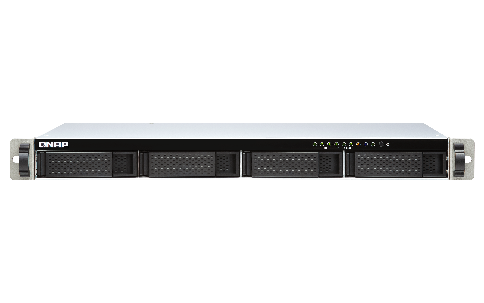 搭載 10GbE BASE-T & SFP+
搭載 2.5GbE BASE-T
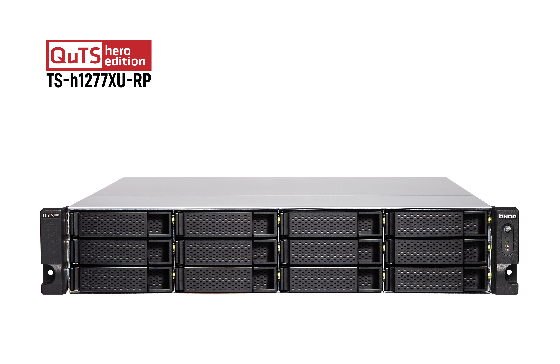 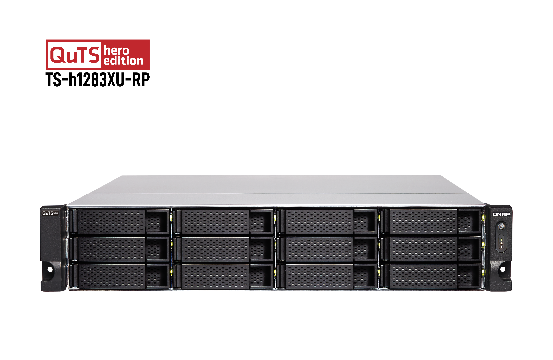 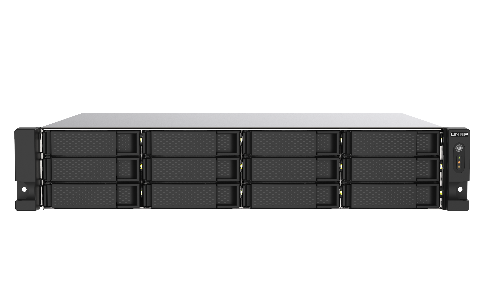 TS-451DeU
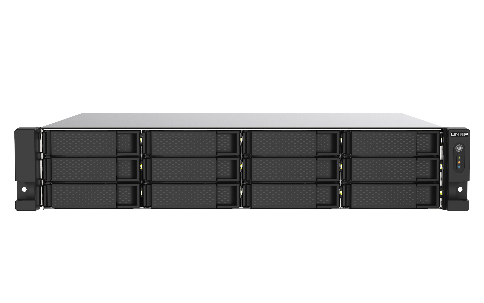 TS-x73AU
TS-h1283XU-RP
TS-h977XU-RP
TS-h1277XU-RP
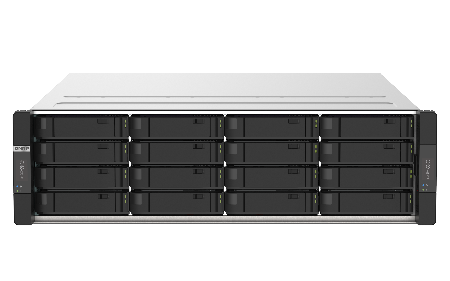 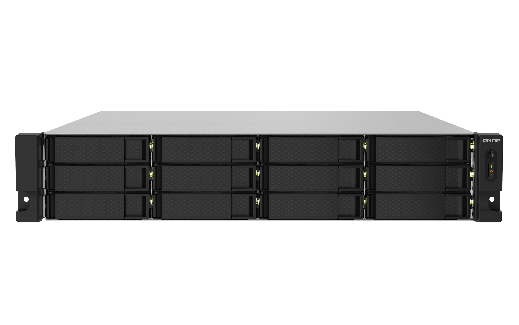 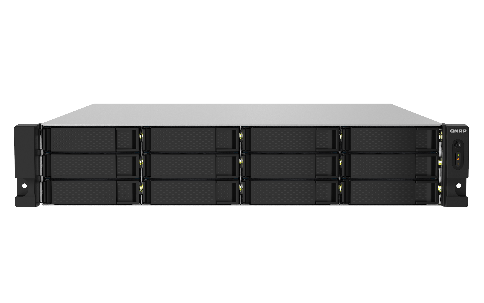 TS-x53DU
GM-1002/1002
TVS-x72XU
TS-x32PXU
+ 2x 10GbE SFP+
網路擴充：豐富的各式PCIe網路擴充卡
10GbE 網路擴充卡
5GbE 系列
2.5GbE 系列
QXG-10G2SF-CX4
LAN-10G2T-X550
QXG-5G Family
QXG-2.5G Family
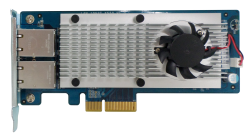 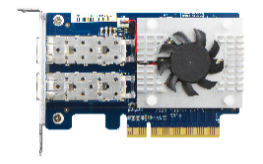 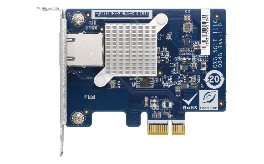 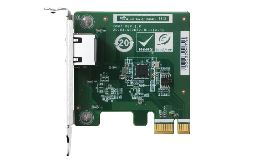 1 x RJ45
1 x RJ45
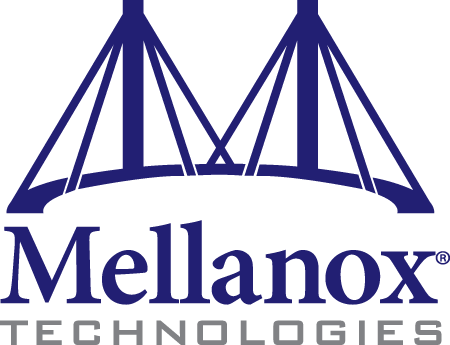 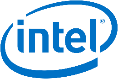 2 x SFP+
2 x RJ45
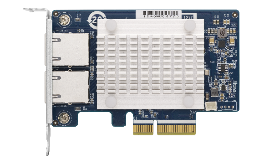 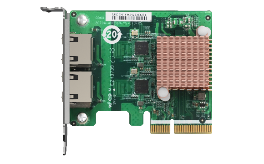 2 x RJ45
2 x RJ45
QXG-10G2T-107
QXG-10G1T
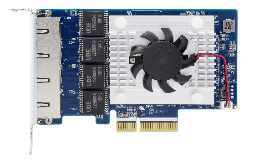 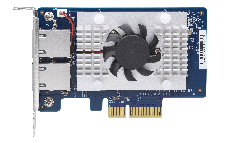 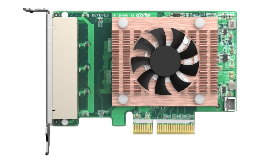 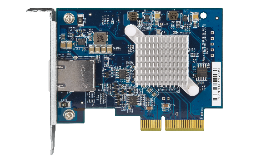 4 x RJ45
4 x RJ45
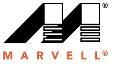 2 x RJ45
1 x RJ45
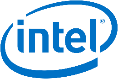 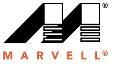 網路擴充：豐富的各式攜帶式網路擴充卡
QNA-UC5G1T
QNA-T310G1T
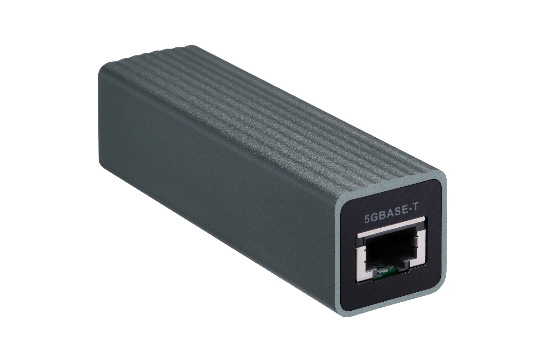 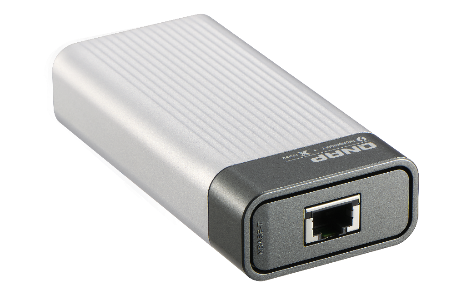 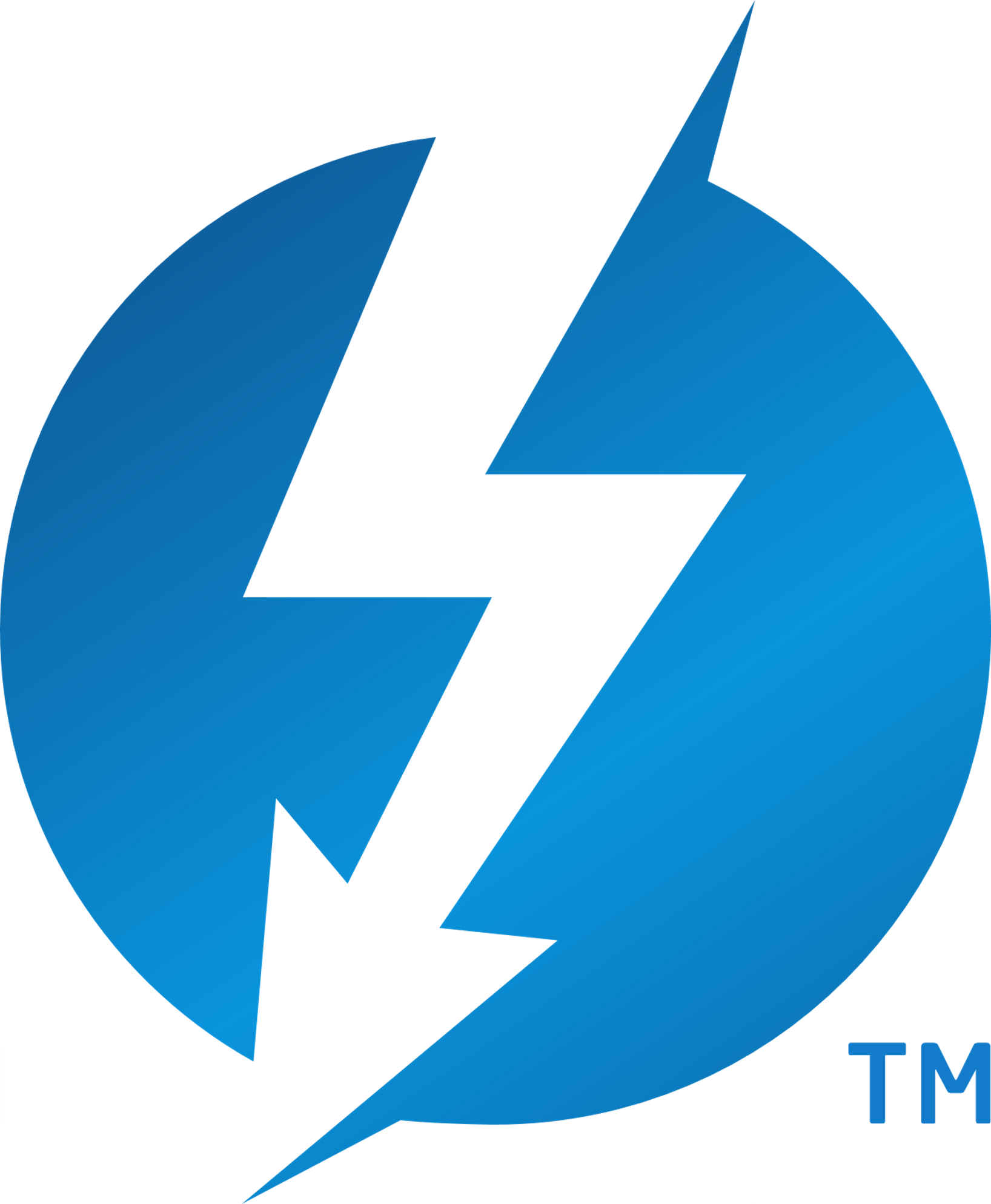 USB 3.2 Gen 1
Thunderbolt 3
透過Thunderbolt 3快速將你的筆記型電腦或PC升級到10GbE的高速網路
RJ45 NBASE-T
4 speed : 5G/2.5G/1G/100M
10GbE NBASE-T port
5 speed: 10G/5G/2.5G/1G/100M
透過隨插即用的USB為你的筆記型電腦或PC升級成5GbE的高速網路
https://www.qnap.com/en/product/qna-uc5g1t
https://www.qnap.com/en/product/qna-tb-10gbe
[Speaker Notes: QSW-308]